Gioca con l’abaco: rappresenta i numeri.
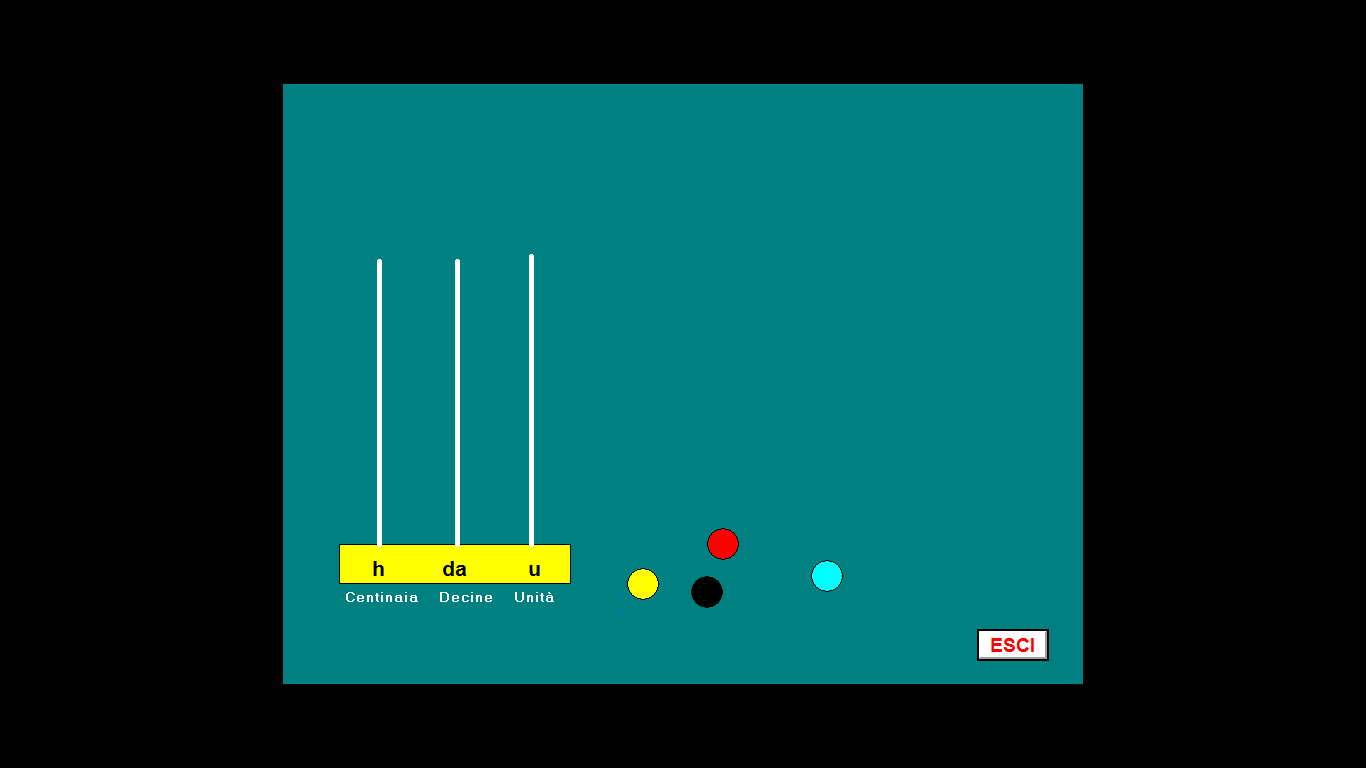